государственное казённое специальное (коррекционное) образовательное учреждение Саратовской  для обучающихся воспитанников с ограниченными возможностями здоровья «Специальная (коррекционная) общеобразовательная школа- интернат VIII вида с. Приволжское Ровенского района»
Презентация к занятию «Животные на Великой Отечественной  войне»
  
     Выполнила: Майкенова Эльмира Сатвалдыевна
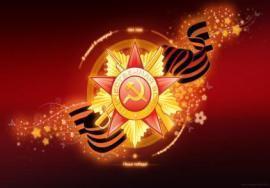 Великая отечественная война
22 июня 1941 года – 9 мая 1945 года
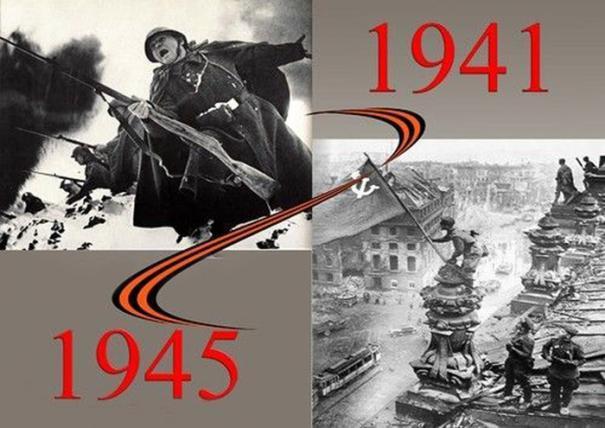 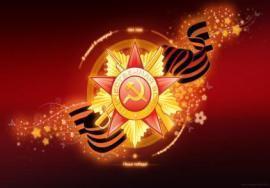 Животные на великой Отечественной войне
Они помогли победить
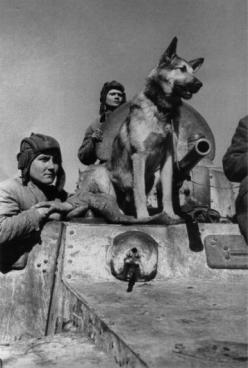 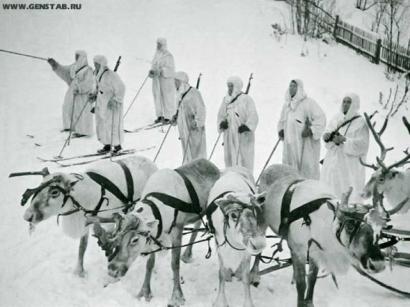 Собаки
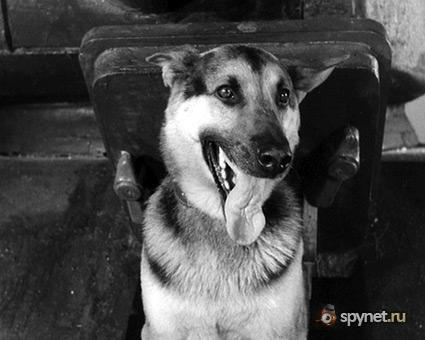 Во время Великой Отечественной 
войны на фронтах служило:
60 000 собак
Собаки подрывали вражескую технику
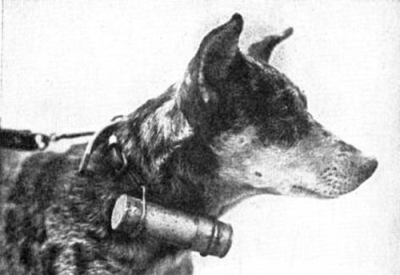 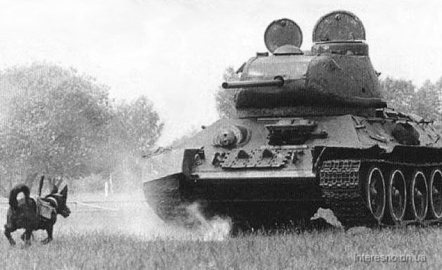 Разыскивали диверсионные группы противника
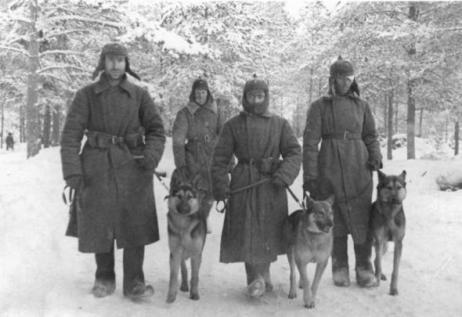 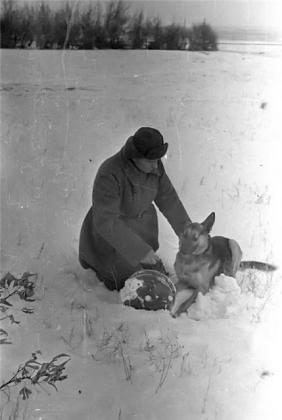 Служили связистами
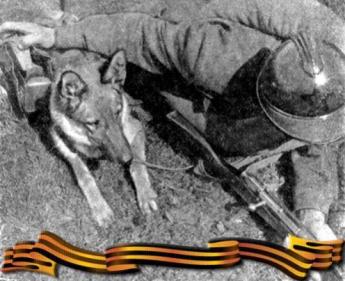 Вытаскивали раненых с поля
   битвы
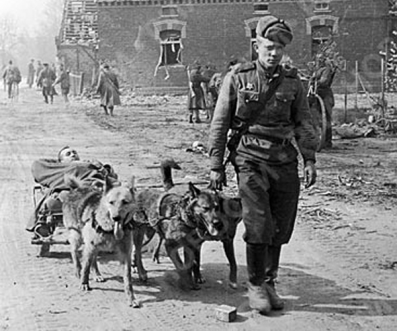 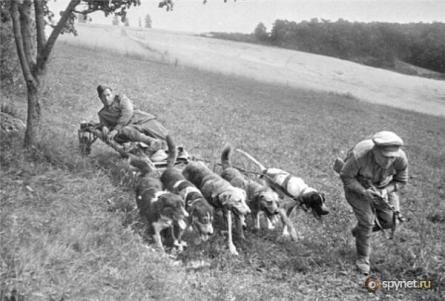 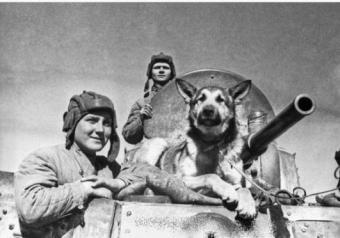 По официальной статистике во время Великой Отечественной войны собаки:
Вытащили с поля боя около 700 тыс. раненых
Нашли 4 миллиона мин и фугасов
Участвовали в разминировании 300 крупных городов
В боевой обстановке доставили 
200 тыс.  документов
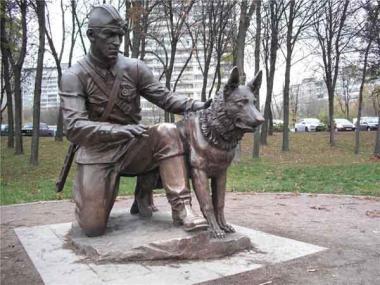 Проложили 8 тысяч километров 
телефонного кабеля
Уничтожили 300 вражеских танков
60 000 собак в годы Великой отечественной войны прошли славный боевой путь с нашими бойцами от Москвы до Берлина…
Впервые собаки идут рядом с человеком и на Параде Победы 24 июля 1945 года
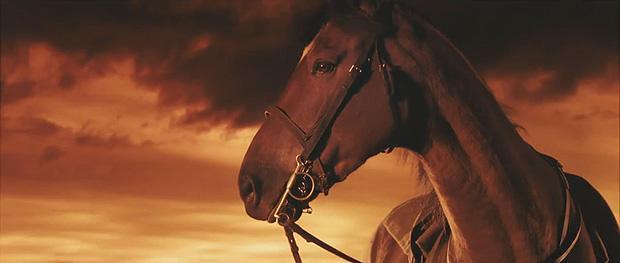 Лошади на войне
…И стучат по планете копыта
Там где войн полыхает гроза.
Сколько бедных их было убито,
Человечьи их плачут глаза…
Виктор Люсин
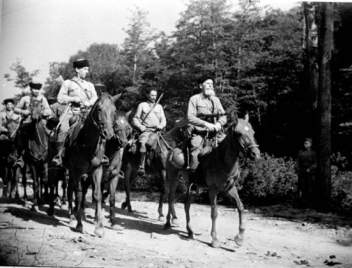 Лошади могли пройти там, где не пройдёт никакая другая техника
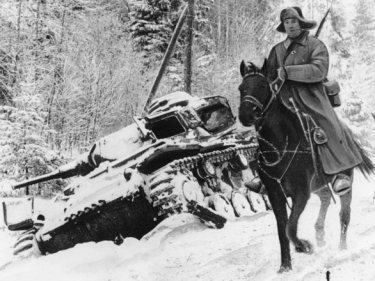 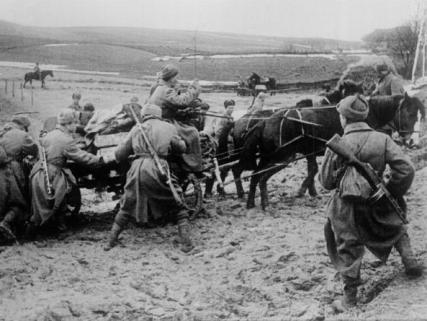 Лошадей применяли как транспортную силу
Много лошадей пало на  полях сражений
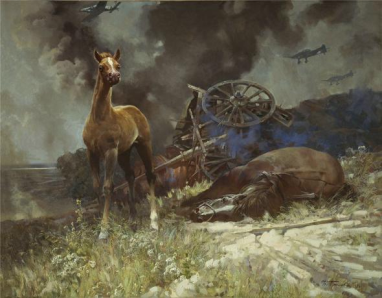 Памятники лошадям в России и Чехии
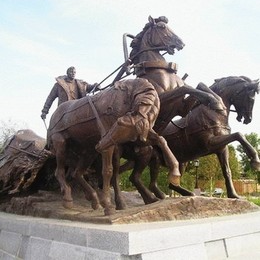 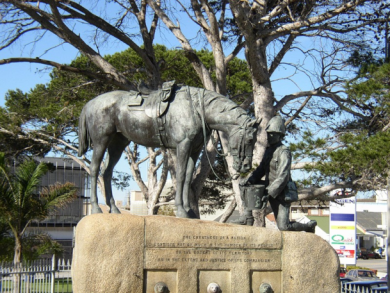 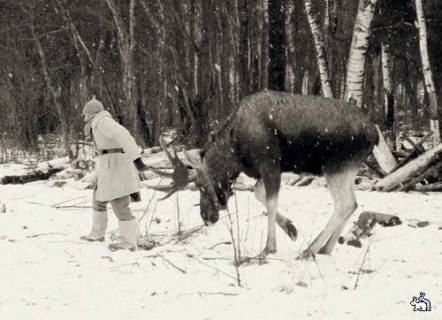 Лоси  на войне
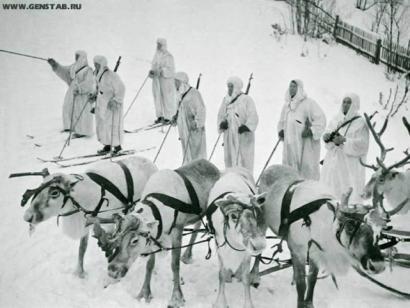 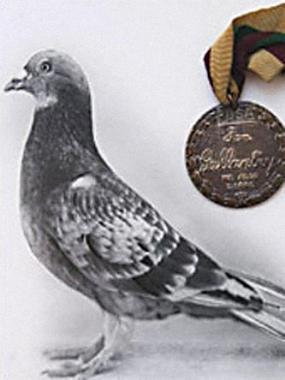 Голуби на войне
Приносили сведения с немецких позиций
Использовали птиц для уничтожения объектов противника
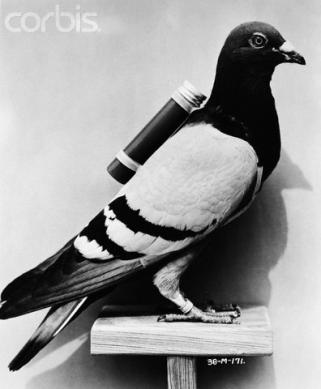 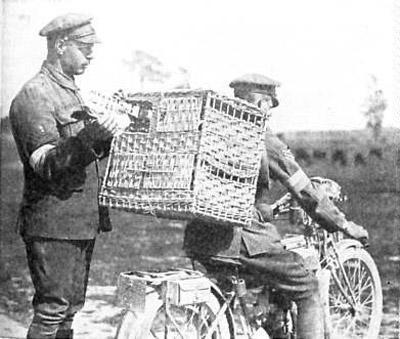 Военным животным у нас в России и в других странах установлены памятники. 

В Колтушах под Санкт-Петербургом стоит памятник нашим верным фронтовым помощникам - военным собакам. Это право они заслужили своей кровью и спасенными жизнями людей.
В центре Лондона стоит необычный памятник, посвященный животным, пострадавшим в войнах. На памятнике короткая надпись: «У них не было выбора».
Это памятник миллионам животным-героям войн, проявившим храбрость под огнем и своей преданной службой приблизившим победу.
Памятник посвящен 60 видам животным.
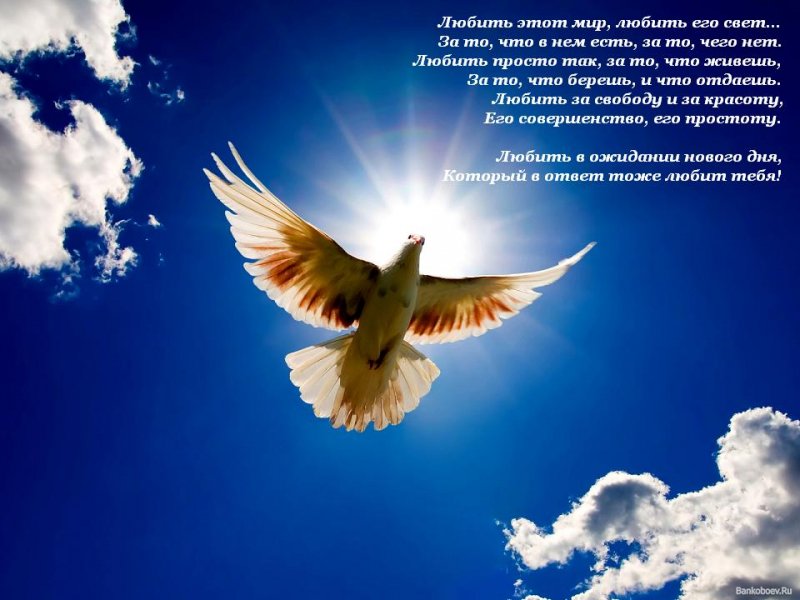 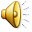